শিক্ষক পরিচিতি
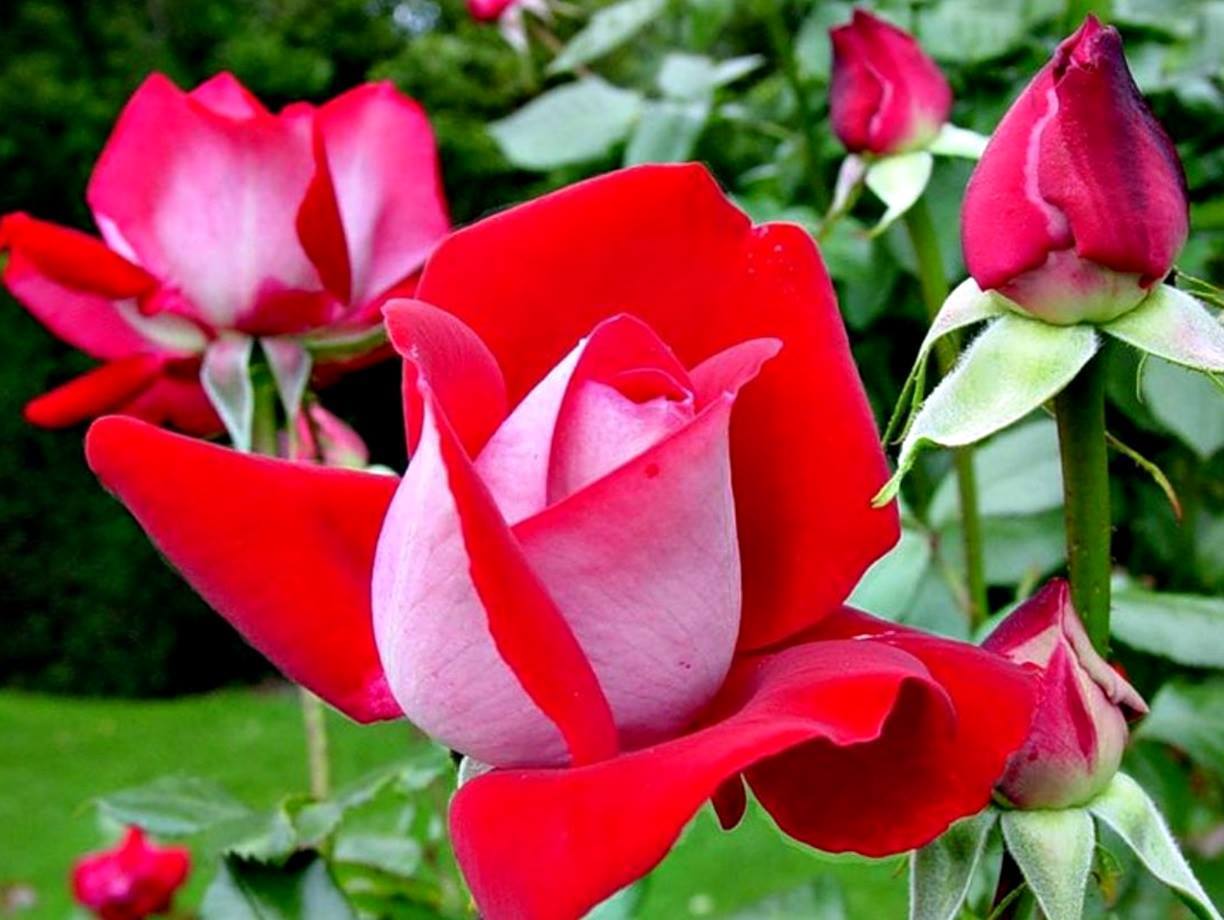 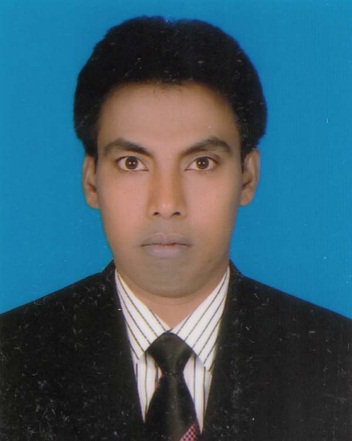 মোঃ আনোয়ার হোসেন
সহকারী শিক্ষক (গণিত)
বি.এস.সি (অনার্স)এম.সি(গণিত)বি.এড
পাবনা ইসলামিয়া মাদরাসা,পাবনা। 
মোবাইলঃ ০১৭২২৫৪৭২২৬
ই-মেইল hanowar1279@gmail.com
আজকের পাঠেঃ সবাইকে লাল গোলাপের স্বাগতম
পাঠ পরিচিতি
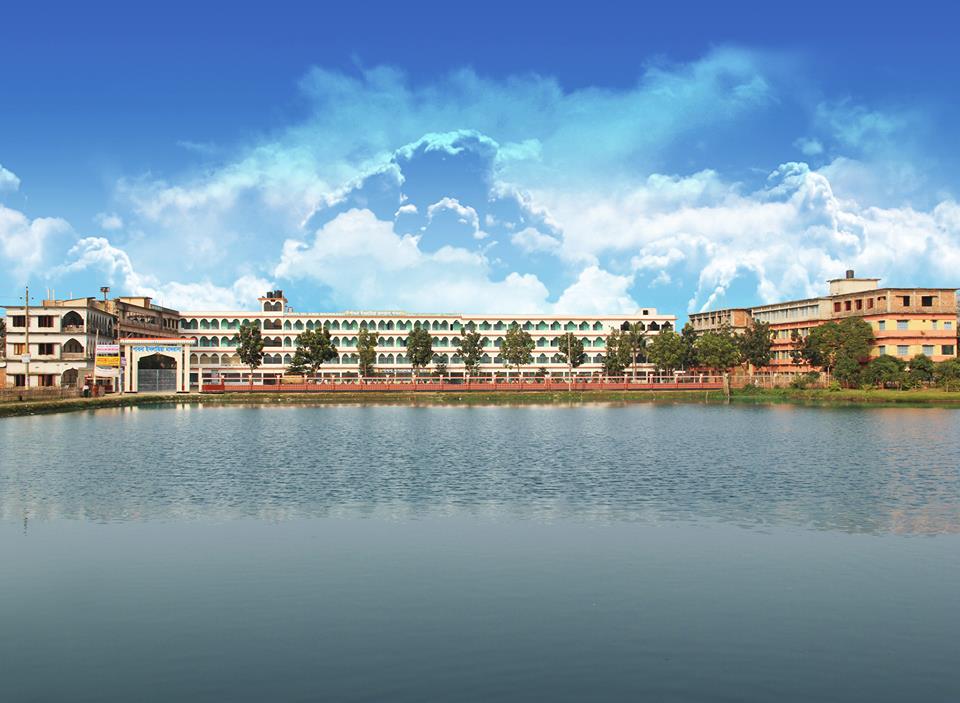 পাবনা ইসলামিয়া মাদরাসা,পাবনা
শ্রেণী-৬ষ্ঠ(শাপলা)
মোট-শিক্ষার্থী-৫১জন
উপস্থিতশিক্ষার্থী-৫১ জন
অনুপস্থিত শিক্ষার্থী-০০ জন
তাং ২১-০১-২০১৭
বিষয়ঃ     গণিত
অধ্যায়ঃ    ০১
অনুশীলনী   -১.২
ঘন্টা-         ১ম
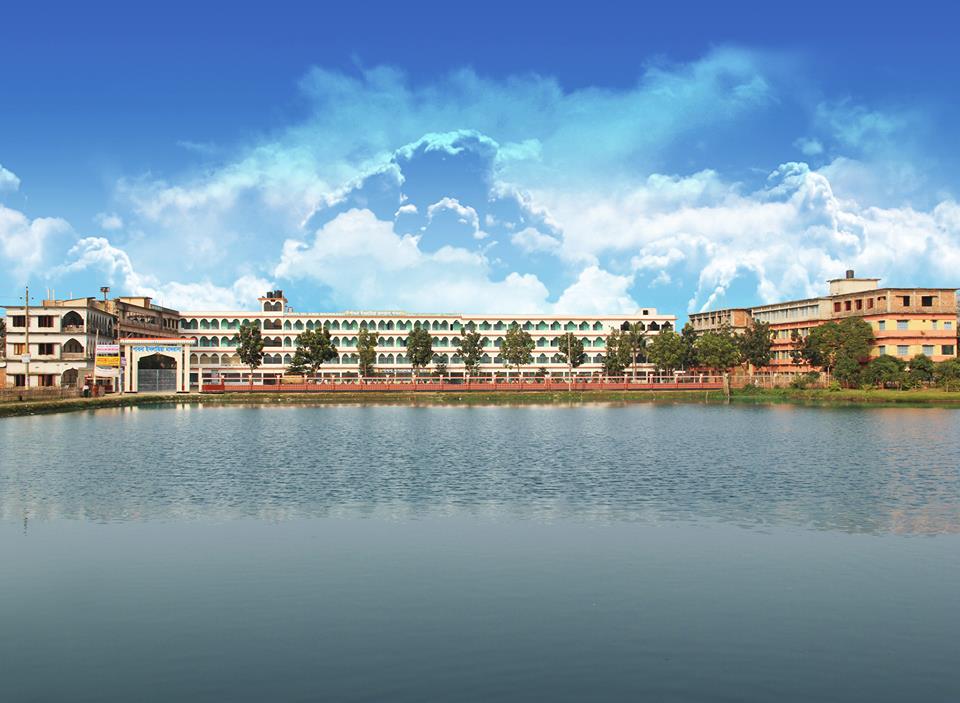 ২ দিয়ে বিভাজ্য
২ দিয়ে বিভাজ্য
২ দিয়ে বিভাজ্য
২ দিয়ে বিভাজ্য
২ দিয়ে বিভাজ্য
mm
PABNA ISLAMIA MADRASAH,PABNA.
Ggolap ful
Golap-1